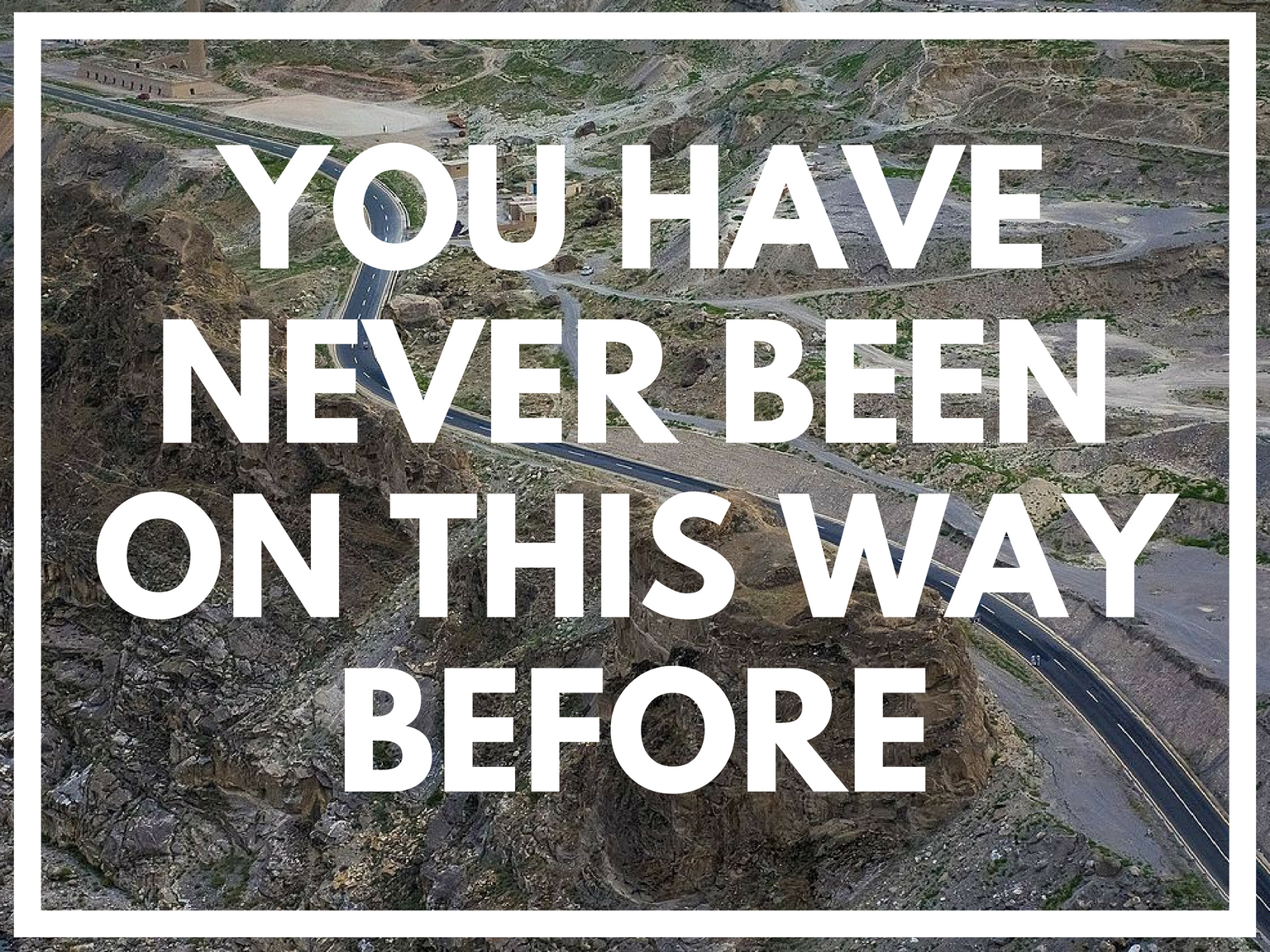 You have never been this way before
3 Early in the morning Joshua and all the Israelites set out from Shittimand went to the Jordan, where they camped before crossing over. 2 After three days the officers went throughout the camp, 3 giving orders to the people: “When you see the ark of the covenant of the Lord your God, and the Levitical priests carrying it, you are to move out from your positions and follow it.
Joshua 3
4 Then you will know which way to go, since you have never been this way before. But keep a distance of about two thousand cubits[a] between you and the ark; do not go near it.” 5 Joshua told the people, “Consecrate yourselves, for tomorrow the Lordwill do amazing things among you.”
Joshua 3
6 Joshua said to the priests, “Take up the ark of the covenant and pass on ahead of the people.” So they took it up and went ahead of them.
7 And the Lord said to Joshua, “Today I will begin to exalt you in the eyes of all Israel, so they may know that I am with you as I was with Moses. 8 Tell the priests who carry the ark of the covenant: ‘When you reach the edge of the Jordan’s waters, go and stand in the river.’”
Joshua 3
9 Joshua said to the Israelites, “Come here and listen to the words of the Lord your God. 10 This is how you will know that the living God is among you and that he will certainly drive out before you the Canaanites, Hittites, Hivites, Perizzites, Girgashites, Amorites and Jebusites. 11 See, the ark of the covenant of the Lord of all the earth will go into the Jordan ahead of you.
Joshua 3
12 Now then, choose twelve men from the tribes of Israel, one from each tribe. 13 And as soon as the priests who carry the ark of the Lord—the Lord of all the earth—set foot in the Jordan, its waters flowing downstream will be cut off and stand up in a heap.” 14 So when the people broke camp to cross the Jordan, the priests carrying the ark of the covenant went ahead of them.
Joshua 3
15 Now the Jordanis at flood stage all during harvest. Yet as soon as the priests who carried the ark reached the Jordan and their feet touched the water’s edge, 16 the water from upstream stopped flowing. It piled up in a heapa great distance away, at a town called Adam in the vicinity of Zarethan,while the water flowing down to the Sea of the Arabah (that is, the Dead Sea) was completely cut off. So the people crossed over opposite Jericho.
Joshua 3
17 The priests who carried the ark of the covenant of the Lord stopped in the middle of the Jordan and stood on dry ground, while all Israel passed by until the whole nation had completed the crossing on dry ground.
Joshua 3
7 So, as the Holy Spirit says:
“Today, if you hear his voice,8     do not harden your heartsas you did in the rebellion,    during the time of testing in the wilderness,9 where your ancestors tested and tried me,    though for forty years they saw what I did.
Hebrews 3:7-14
10 That is why I was angry with that generation;    I said, ‘Their hearts are always going astray,    and they have not known my ways.’11 So I declared on oath in my anger,    ‘They shall never enter my rest.’ ”[a]
Hebrews 3:7-14
12 See to it, brothers and sisters, that none of you has a sinful, unbelieving heart that turns away from the living God. 13 But encourage one another daily, as long as it is called “Today,” so that none of you may be hardened by sin’s deceitfulness. 14 We have come to share in Christ, if indeed we hold our original conviction firmly to the very end.
Hebrews 3:7-14